Setting environment to use NCL version 6.1.0.
setenv NCARG_ROOT /uufs/chpc.utah.edu/sys/pkg/ncl/6.1.0
setenv PATH "/uufs/chpc.utah.edu/sys/pkg/ncl/6.1.2_rhel6/bin:$PATH"

Add these lines to the end of your .tcshrc file in your home directory to run at start up.
This enables the use of the ncl script plotgrids.ncl, as well as others...
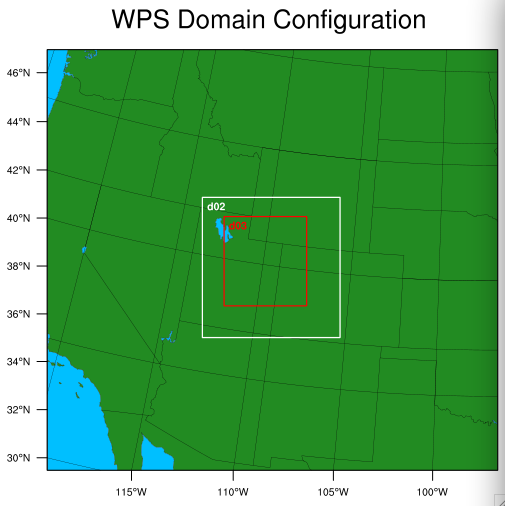